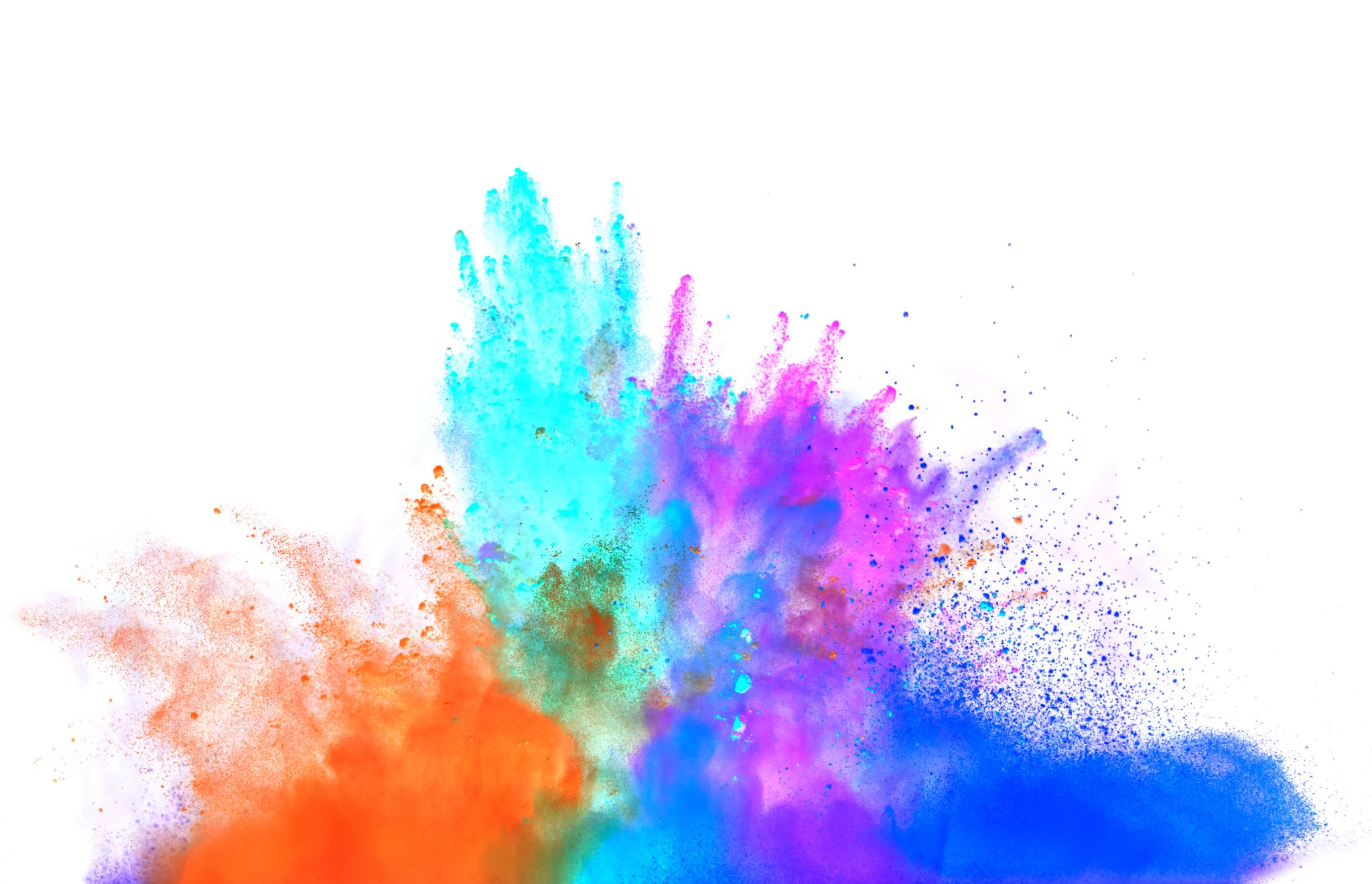 الدرس العشرون20回目のレッスン２０２３・12・１６
じゅぎょうのもくひょう
１－ダブル文法　
２－あたらしいたんご
３－アラビアの文化
Pitch deck title
20XX
2
مراجعة الحروف الأبجديةアラビア語のもじのふくしゅ
12/18/2023
Sample Footer Text
3
せんしゅうのごい
[Speaker Notes: قراءة وكتابة]
こんしゅうのごい
عمل Amal) - 仕事 (Shigoto)
سفر (Safar) - 旅行 (Ryokou)
حلوى (Halwa) - お菓子 (Okashi)
سمع (Sama) - 聞く (Kiku)
نوم (Nawm) - 眠り (Nemuri)
صديق (Sadeeq) - 友達 (Tomodachi)
مستشفى (Mustashfa) - 病院 (Byouin)
شمس (Shams) - 太陽 (Taiyou)
بحر (Bahr) - 海 (Umi)
جبل (Jabal) - 山 (Yama)
حبHob) - 愛 (Ai)
عائلة (Aa'ila) - 家族 (Kazoku)
جميل (Jameel) - 美しい (Utsukushii)
سعيد (Sa'id) - 幸せ (Shiawase)
مدرسة (Madrasa) - 学校 (Gakkou)
كتاب (Kitab) - 本 (Hon)
طعام (Ta'am) - 食べ物 (Tabemono)
ماء (Ma') - 水 (Mizu)
سماء (Sama') - 空 (Sora)
مدينة (Madinah) - まち
[Speaker Notes: قراءة وكتابة]
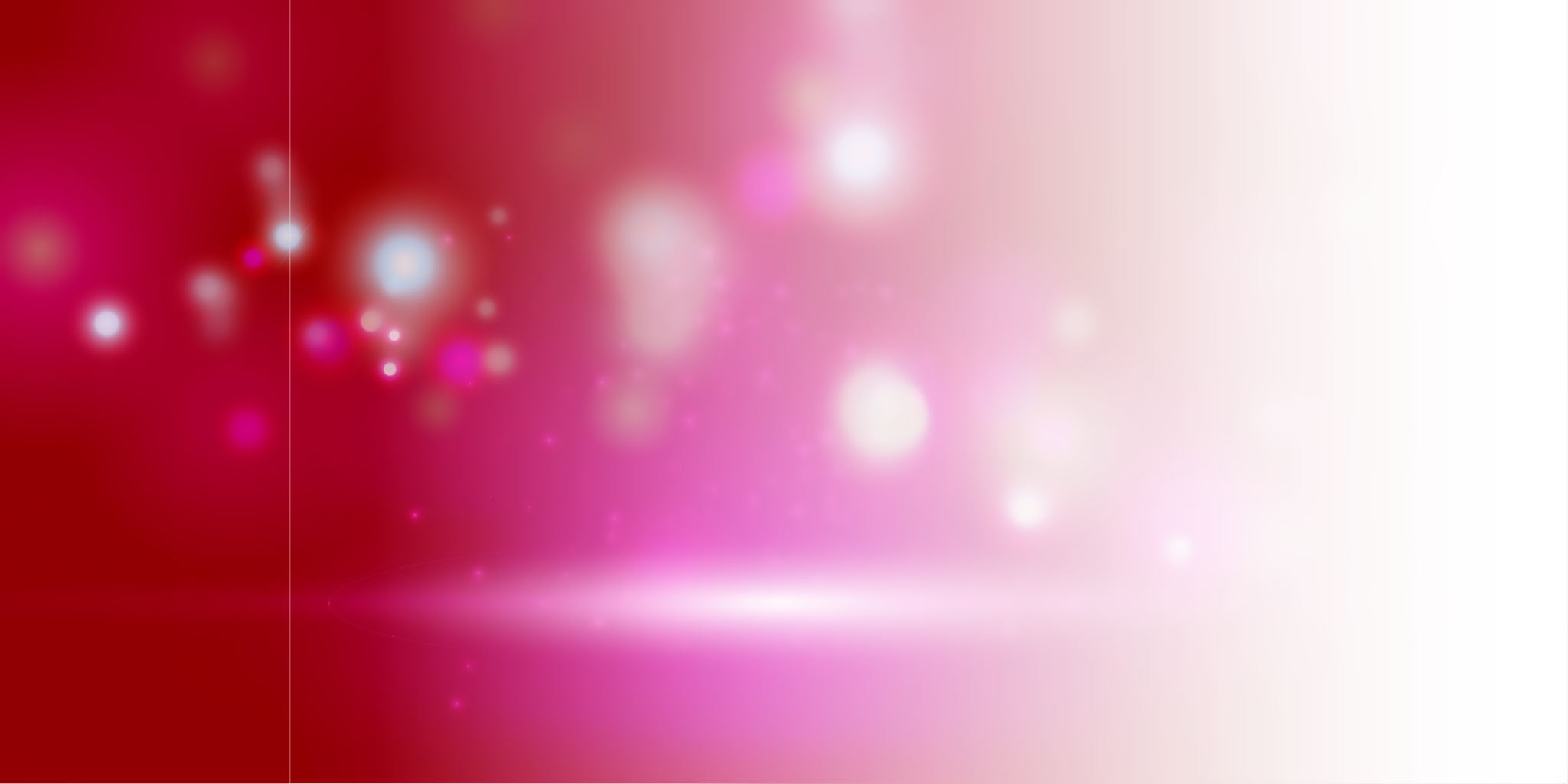 ダブル文法ページ４８－４９
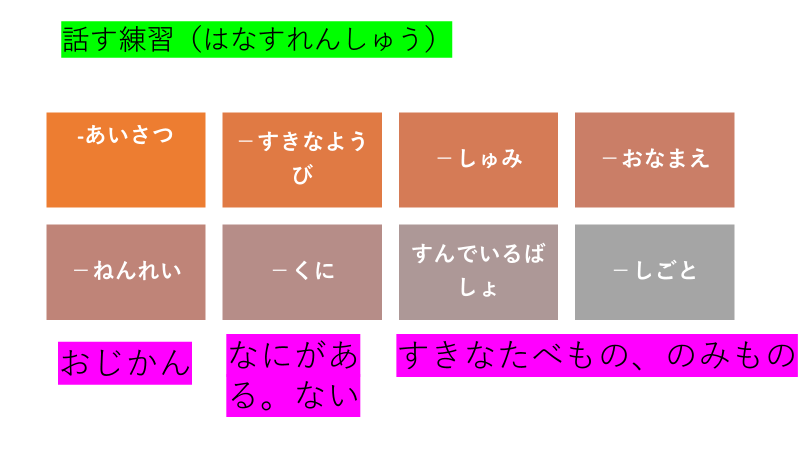 ペア会話
20XX
Pitch deck title
7
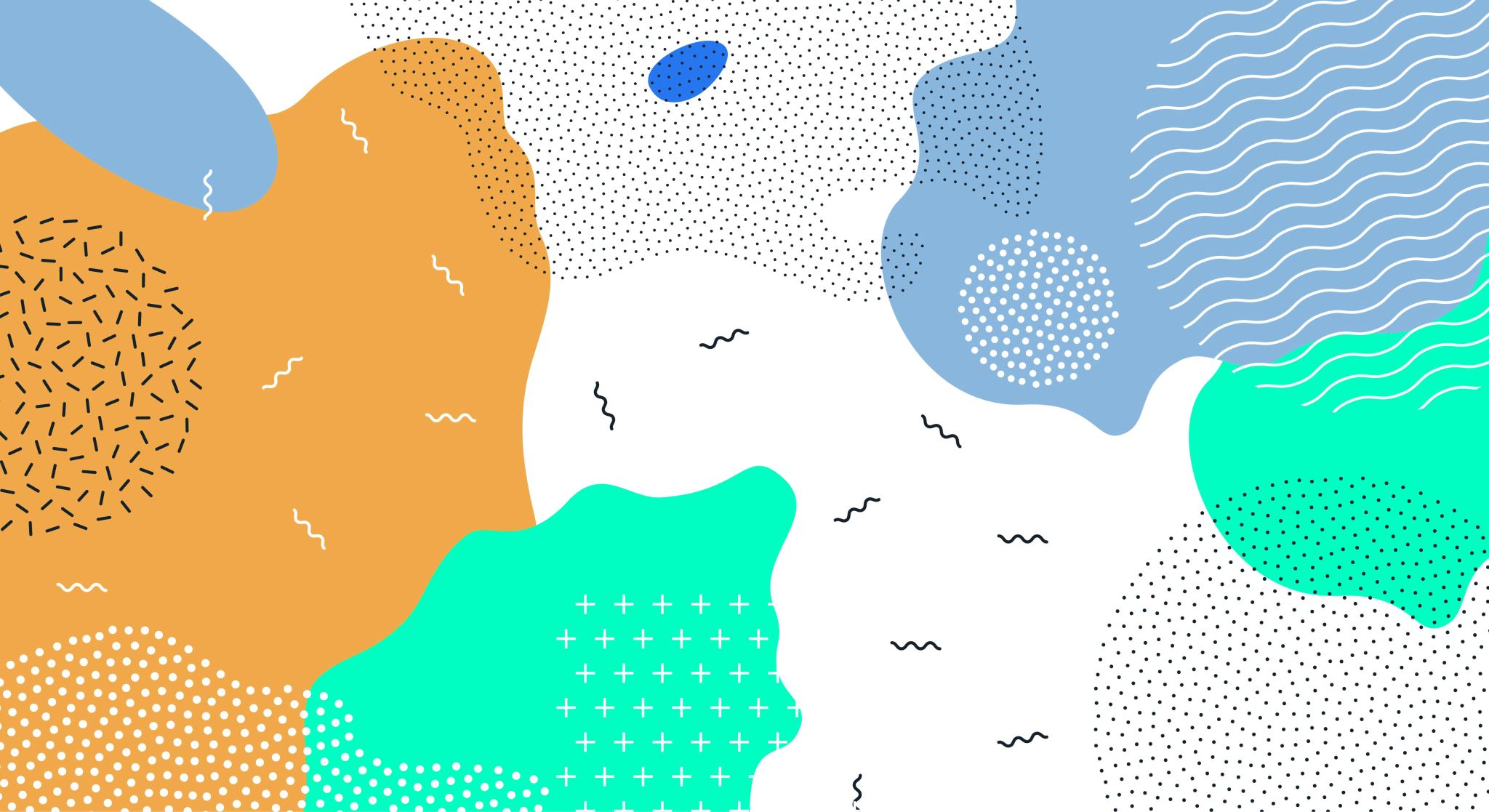 よむのれんしゅう
ページ１６８に読んでください
20XX
Pitch deck title
8
アラビアの文化
エジプト
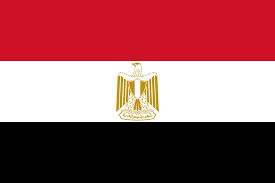 Source:Wikipedia
https://www.youtube.com/watch?v=gWd8IEijEFw